Week-6
Other antibiotics
Polypeptides
Cytoplasmic cell membrane disruption-cause cell death
Polymyxins
Bacitracin
Avoparcin
Tirotrisin
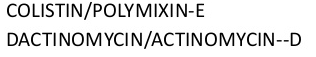 Polymyxins
Disrupt the structure of cell membrane phospholipids and increase cell permeability by a detergent-like action, causing cell death. 
Bactericidal
Competitive with calcium and magnesium. 
Neutralize endotoxins. 
polymyxin B and polymyxin E, or colistin. 
Toxicity-used topically, or PO for treatment of intestinal infections. 
parenteral (Colistimethate)
synergistically -potentiated sulfonamides, tetracyclines
Polymyxin B - potent histamine releaser- hypersensitivity
Bacitracin
Decapeptide antibiotics
Bacitracin A- most active of the group
Bactericidal- suppress cell wall formation - preventing the formation of peptidoglycan strands, and inhibit protein synthesis
Topically (wound powders and ointments, dermatologic preparations, eye and ear ointments) or PO. 
Broad spectrum- mainly gram-positive infections. 
Combo- neomycin and polymyxins
Nephrotoxicity. 
antibiotic-associated pseudomembranous colitis caused by Clostridium difficile cytotoxin- bacitracin (given PO)
Avoparcin
Previously growth promoter use- resistance the glycopeptide vancomycin-enterococci
Vancomycin
Bactericidal to most Gram-positive aerobes and anaerobes as well as penicillinase-producing Staphylococcus. 
Most Gram-negative bacteria are resistant.
Important in human medicine (pseudomembranous colitis due to Clostridium difficile) - treating multidrug-resistant infections
Should not be used in veterinary patients –when no alternative (MRSA infections or multidrug-resistant Enterococcus).
Teicoplanin
Similar spectrum to vancomycin
Requires less frequent dosing (can be given IM)
Reduced potential for ototoxicity or nephrotoxicity
Ind: septicemia, endocarditis, bone and joint infections caused by Gram-positive bacteria resistant to other drugs, cystitis due to multidrug-resistant enterococci and catheter-associated staphylococcal infections in neutropenic patients.
Quinolones
4-quinolone ring structured
Quinolone carboxylic acid derivatives are synthetic antimicrobial agents. 
Bactericidal
Inhibit bacterial enzyme topoisomerases- topoisomerase II (DNA gyrase) and topoisomerase IV- reduces supercoiling- disruption of the spatial arrangement of DNA-reduction of DNA repair. 
Mammalian topoisomerase enzymes differ from bacterial gyrase- not susceptible to quinolone inhibition.
Quinolone derivates
Enrofloxacin-fish
Ciprofloxacin
Danofloxacin
Sinnoline derivates
Sinoxacine
Oxolinic acid
Naftiridine derivates
Nalidixic acid-narrow spectrum, side effetcs
Enoxacine
Pridopyrimidine derivates
Pimepidic acid
Piromidic acid
Quinolyzine derivates
Ofloxacine, benofloxacine
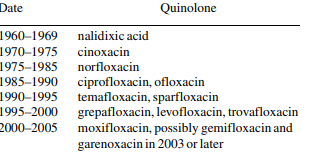 First generation- mainly Urinary tract infections
nalidixic acid
cinoxacin
enoxacin
norfloxacin
activity against common Enterobacteriaceae, 
short serum half-lives, renal elimination
Gram-negative systemic agents
ciprofloxacin
ofloxacin
levofloxacin
longer serum half-lives, widely used against tissue-based and urinary infections
Broad spectrum systemic agents
temafloxacin
clinafloxacin
trovafloxacin
Gram-negatives, and Gram-positives, some anaerobes
Tissuebased infections
Respiratory agents levofloxacin
sparfloxacin
grepafloxacin
moxifloxacin
gatifloxacin
gemifloxacin
Garenoxacin

wide activity against Enterobacteriaceae, active against Gram-positives
long serum half-life
main use in respiratory  tract infection
Nitrofurans
synthetic chemotherapeutic agents, containing nitro group in C5 of furan ring
broad antimicrobial spectrum
bacteriostatic, but at high doses they are also bactericidal
active against both gram-positive and gram-negative bacteria, (Salmonella and Giardia spp, trichomonads, amebae, and some coccidial species)
MUTAGENIC and CARCINOGENIC
nitrofurans were banned from use in livestock production in the European Union (Commission Regulation, 1995)
Nitrofurantoin
Nitrofurazon
Furazolidone
Nifuroxime
Nitrofurantioin
Reduced by bacterial flavoproteins -reactive intermediates –inhibition of bacterial ribosomes and other macromolecules. 
Protein synthesis, aerobic energy metabolism, DNA and RNA synthesis, and cell wall synthesis are inhibited. 
Nitrofurantoin has activity against several Gram-negative and some Gram-positive aerobic bacteria including many isolates of Escherichia, Klebsiella, Enterobacter, Enterococcus, Staphylococcus and Salmonella.
Bactericidal in urine at therapeutic doses.
Adverse effects - GI disturbances and hepatopathy.
Nitrofurazone
Treatment of bovine mastitis, bovine metritis, and wounds

Furazolidone
Furazolidone has antiprotozoal and antibacterial activity. 
Enteric infections- Active against Giardia, Trichomonas and many coccidia as well as several Gram-negative aerobic bacteria.
Adverse effects- anorexia, vomiting, abdominal cramps and diarrhea
Imidazoles
Imidazole five-membered aromatic molecule containing two annular nitrogen atoms
According to ring structures: 
imidazole  and benzimidazole 
2H- 3 and 4H-imidazole 
imidazolines 
imidazolidine 
imidazo-2-yldiene 
and imidazolidin-2-ylidene 
Metronidazol-teratogenic
Imidazole
antibacterial, antifungal, antiprotozoal, and anthelmintic 
alter the cell membrane permeability of susceptible yeasts and fungi by blocking the synthesis of ergosterol (demethylation of lanosterol is inhibited), the primary cell sterol of fungi
systemic fungal diseases, dermatophyte infections (not responding griseofulvin or topical therapy)
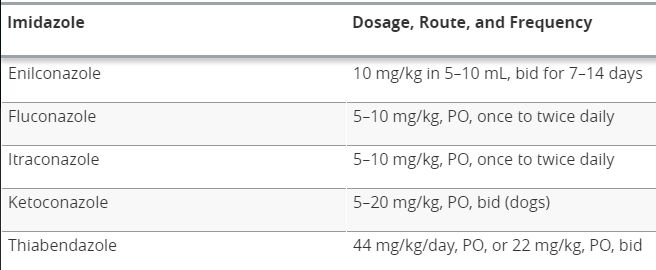 Rifamycin
Bactericidal
Subclass of ansamycins-derived from the acylpolymalonate (acetate-malonate) 
Act by inhibiting the bacterial DNA-dependent RNA polymerase (DDRP). 
Show a long postantibiotic effect because of the irreversible character of their binding
inducer of cytochrome P450 3A4 isoform (CYP3A4)
gram-positive organisms, some mycobacteria, a few strains of gram-negative bacteria (mostly cocci; bacilli are more resistant), some anaerobes, and chlamydiae (high con. virus)
Rifamycin
First-line tuberculosis (TB) treatments with rifamycin SV, rifampicin (or rifampin, RMP), rifaximin, rifabutin (RBT), and rifapentine (RPT) 
Foal-Rhodococcus equi pneumonia
Brucella, legionella
Cont’- pregnancy
Sulfonamide
Oldest antim. Group- most widely used
4-aminobenzene sulfonamide backbone-used in agriculture, aquaculture, animal husbandry, and also as human medicines
Broad-spectrum 
Bacteriostatic
Efffective both gram positive and gram-negative bacteria, as well as some protozoa (coccidia)
MAO: interfere with the biosynthesis of folic acid in bacterial cells
compete with para-aminobenzoic acid (PABA) for incorporation in the folic acid molecule. 
Bacterial cell multiplication altered – altered DNA synt- prevention of folic acid formation

Organisms that synthesize their own folic acid – susceptible
mammalian cells use preformed folic acid and, therefore, are not susceptible.
Highly Soluble Sulfonamides (fast absorbed, fast excreted)
sulfisoxazole (sulfafurazole) and sulfasomidine
rapidly excreted via the urinary tract  (unchanged)
Urinary ph (lowered), tubulary precipitation (increased)
Treat urinary tract infections.
Sulfanilamide
Sulfadiazine
Sulfadimidine
Sulfamerazine
Triple combination (1/3)= effect similar to sulfadiazin
Presipitation to kidney tubules are lowered compared to single administration
Highly Soluble Sulfonamides (fast absorbed, slow excreted)
Sulfadimethozin
Sulfadoxin
Poorly Soluble Sulfonamides
Sulfaguanidine, Salicylazosulfapyridine (sulfasalazine- hydrolyzed into sulfapyridine and 5-aminosalicylic acid-ulcerative colitis) 
Phthalylsulfathiazole and succinylsulfathiazole - bacterial –sulfathiazole (active)
Not absorbed from the GI tract- Used for Intestinal Infections
Local acting
Sulfadiazine (silver sulfadiazine-burn wounds)
Sulfapyridine
Potentiated Sulfonamides
Diaminopyrimidines - used alone- no effect, but resistance
trimethoprim, methoprim, ormetoprim, aditoprim, pyrimethamine
Inhibit dihydrofolate reductase in bacteria and protozoa far more efficiently than in mammalian cells. 

Combination-bacteriocidal effects enhanced also leishmaniasis and toxoplasmosis

trimethoprim/sulfadiazine (co-trimazine), 
trimethoprim/sulfamethoxazole (co-trimoxazole), 
trimethoprim/sulfadoxine (co-trimoxine), 
ormetoprim/sulfadimethoxine. 
Trimethoprim/sulfacloropridazine
Other
Tiamulin
Novobiosin
Flavomycin
Vancomycin
Metenamine
Fumagillin
Isoniazide
Etembutol
Cycloserine
Discussion topics
Antibiotic combinations in mammary diseases (mastitis)
Antibiotic combinations in tuberculosis
Antibiotic combinations in pneumonia
Antibiotic combinations in brucellozis
Antibiotic use in pregnancy
Antibiotic use in lactation
Antibiotic use in premature and infants
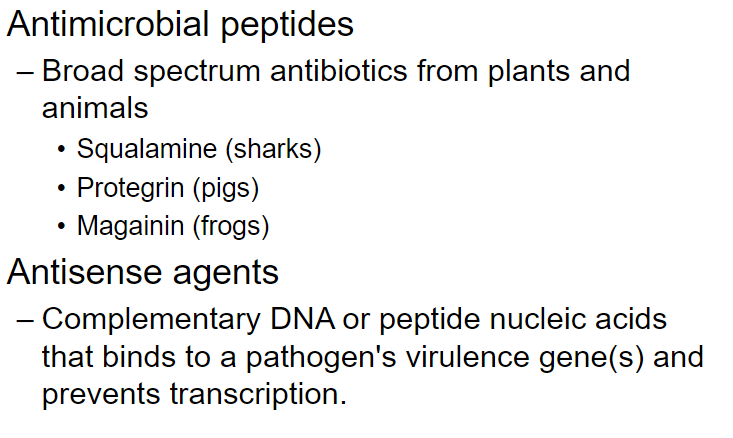